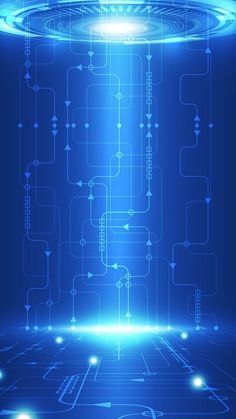 A proteção “intimidade, à vida privada e à privacidade em uma visão constitucional, social e na era digital.”
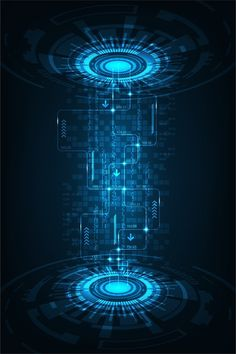 O  que é a proteção à vida privada?

Poder de escolher como as informações são usadas


THE RIGHT TO PRIVACY

Proteção a vida privada é um direito fundamental art. 5° da CF

SEGURANÇA
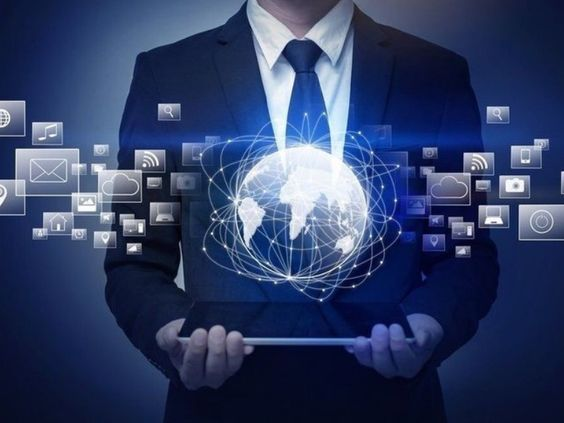 Determinador direitos

 

Direitos de personalidade


Positivação e valores
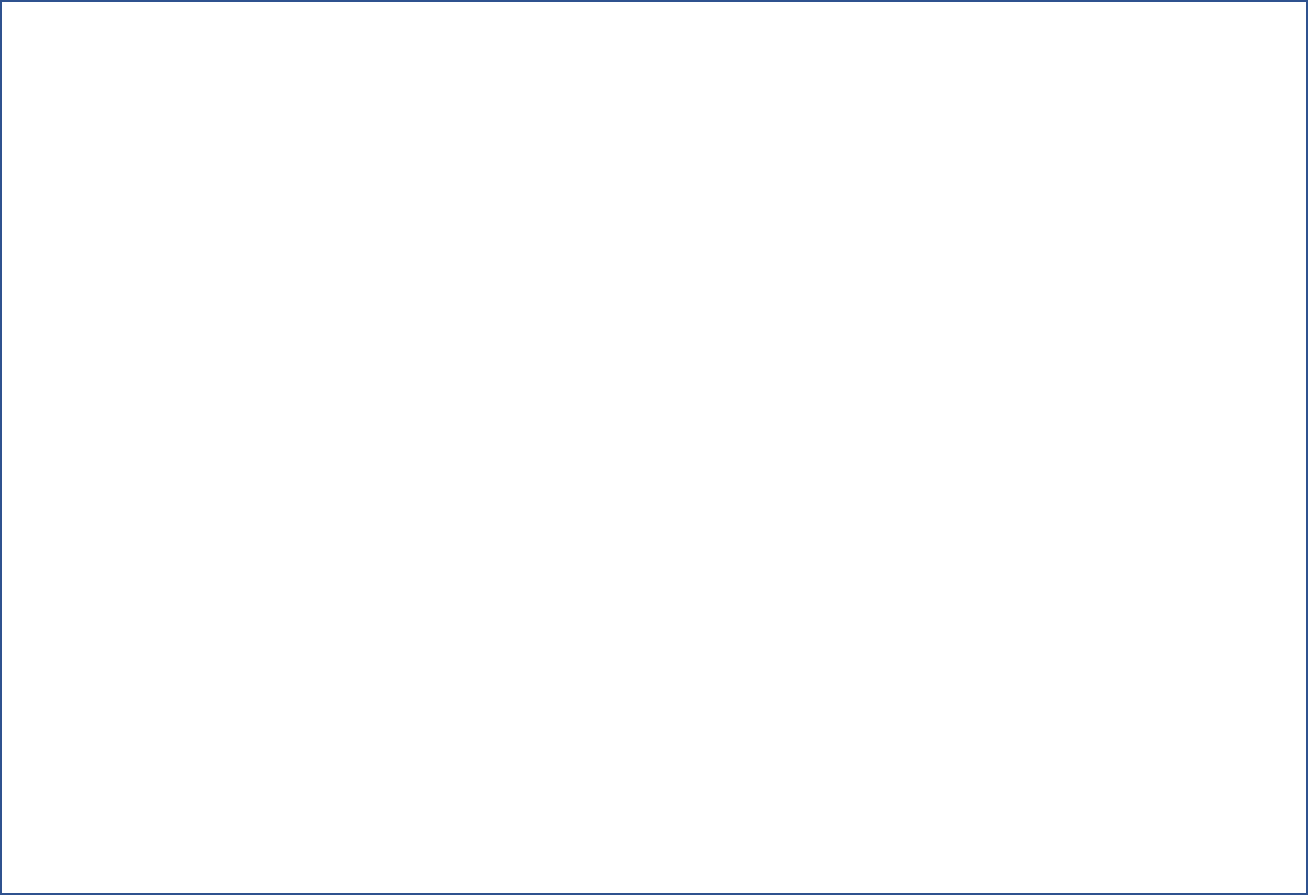 Manutenção da privacidade, intimidade e autonomia do indivíduo:

Direito de manter informações em sigilo

 vigilância injustificada do governo
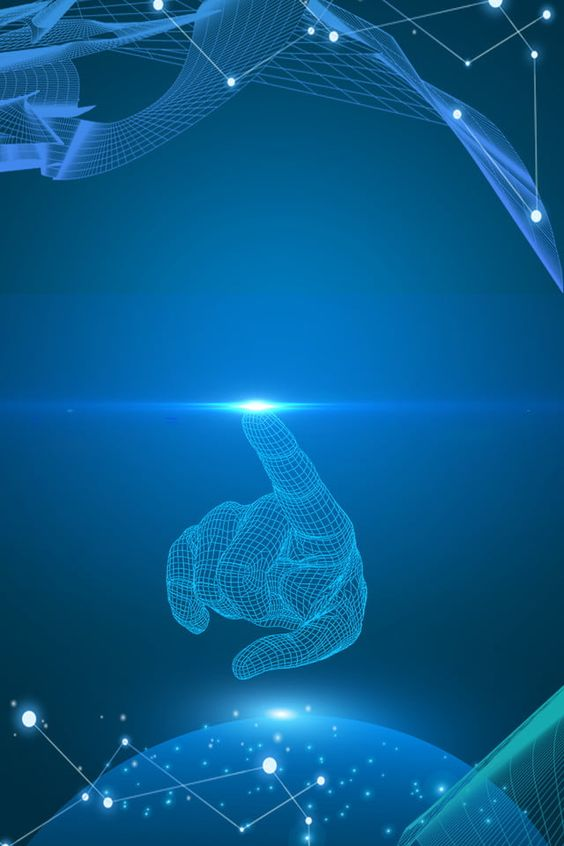 O que é proibido segundo o dispositivo constitucional?

Art.5°, inciso X – “são invioláveis a intimidade, a vida privada, a honra e a imagem das pessoas, assegurado o direito a indenização pelo dano material ou moral decorrente de sua violação;”

- Celebridade X Anônima

- Em quais casos a privacidade pode ser violada e quais limitações para essa limitação?

- Proteção
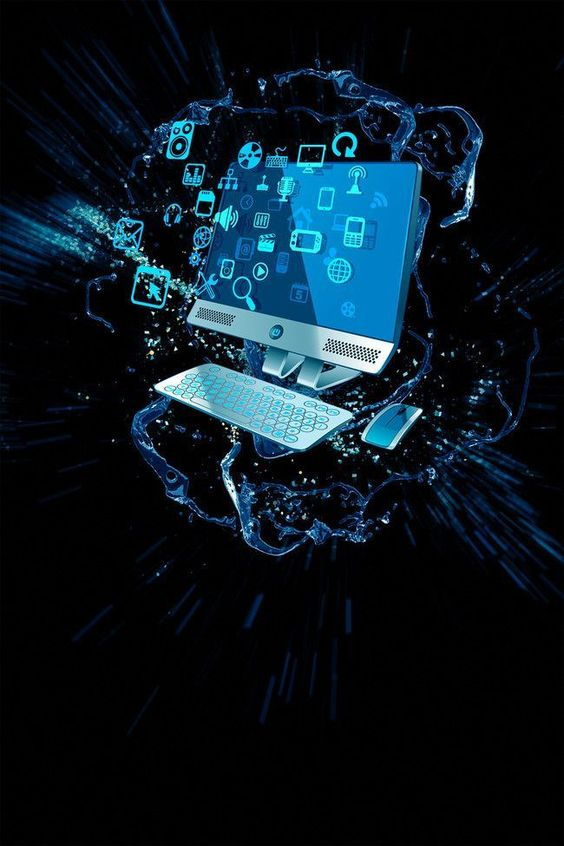 Avanço da tecnologia gera avanço da lei

LGPD
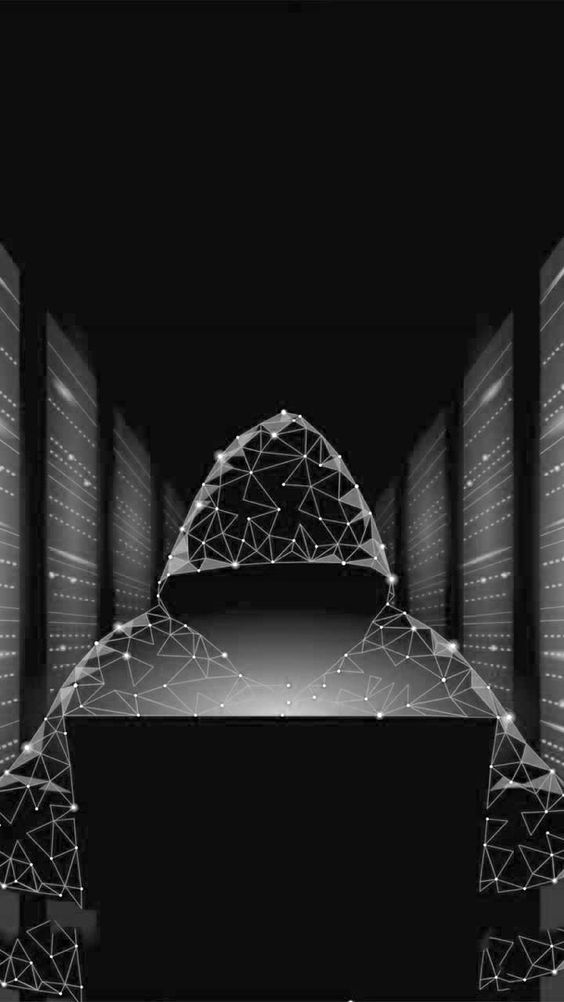 - Escândalos de violação

Dados criptografados

Caso edward snowden (lei 12.965/14) marco civil da internet - caso Max schrems - Irlanda/Facebook 

Caso Cambridge analytica EUA/Facebook
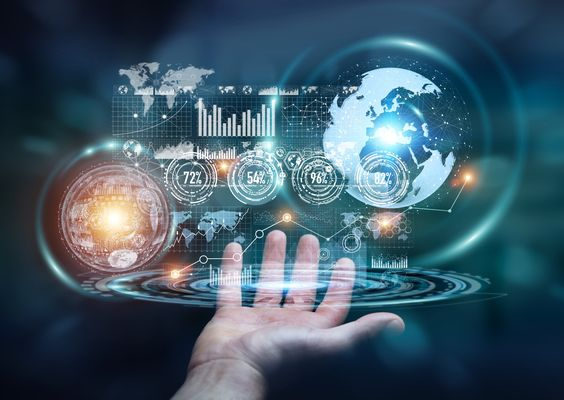 - Facilidade de invasões na vida privada

- Vantagens X Desvantagens da Era digital

- Facilidade de manipulação da sociedade
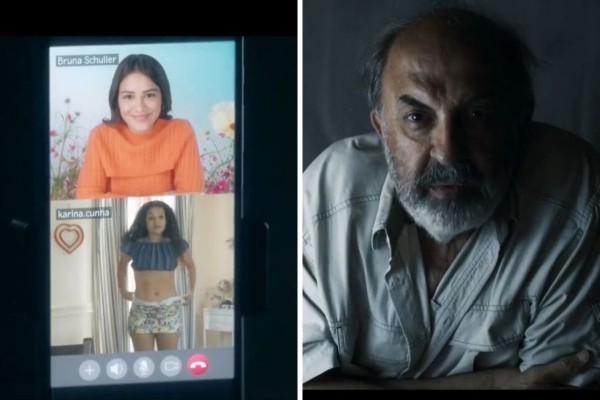 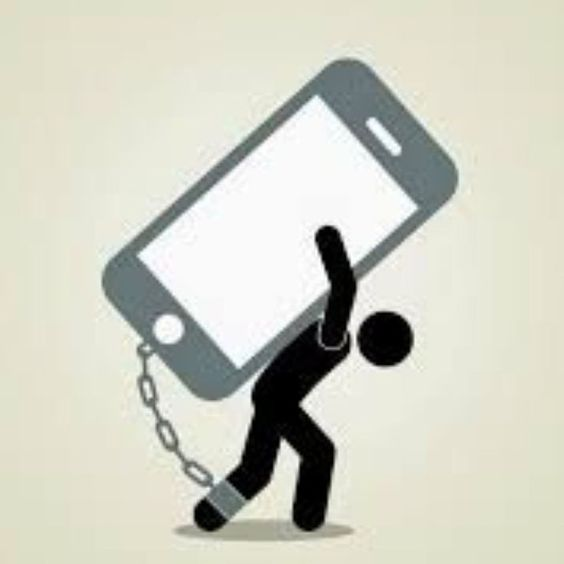 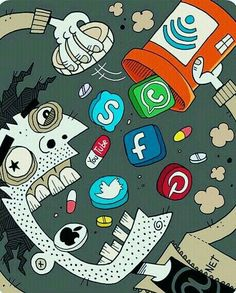